B3 Moving and Changing Materials
Key Concepts
Diffusion, Osmosis and Active Transport
Diffusion: The movement of particles from an area high to low concentration down a concentration gradient

Osmosis: The movement of water molecules from a dilute to more concentrated solution across a semi-permeable membrane

Active Transport: The movement of dissolved ions/molecules from an area of low to high concentration using energy from respiration and carrier proteins.
Diffusion, Osmosis and Active Transport
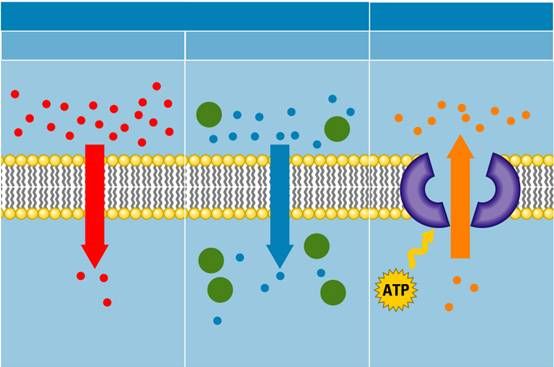 Active transport
Diffusion
Osmosis
Enzymes
Biological catalysts: Made of protein and speed up chemical reactions without being used up.

Control all chemical reactions in cells e.g. respiration and photosynthesis

Examples include: amylase, protease and lipase
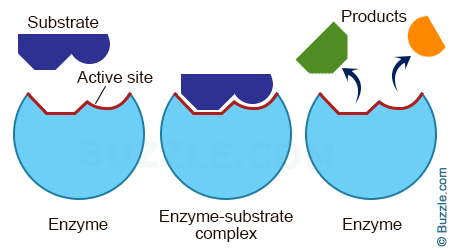 Factors that affect enzymes
Inc temp → Inc kinetic energy → More collisions between enzyme and substrate

High temperatures and extremes in pH cause enzymes to denature
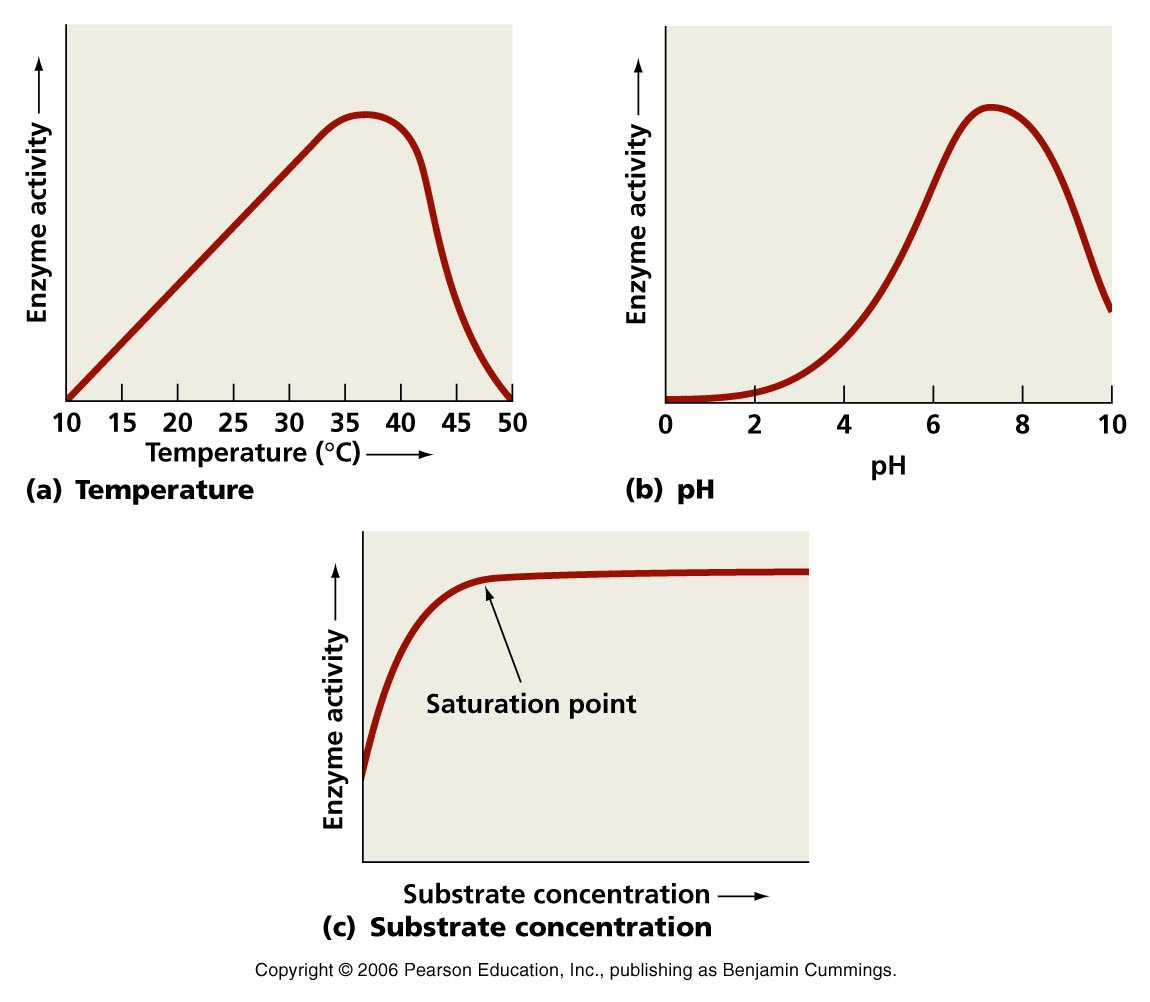 Exchange surfaces and SA:Vol
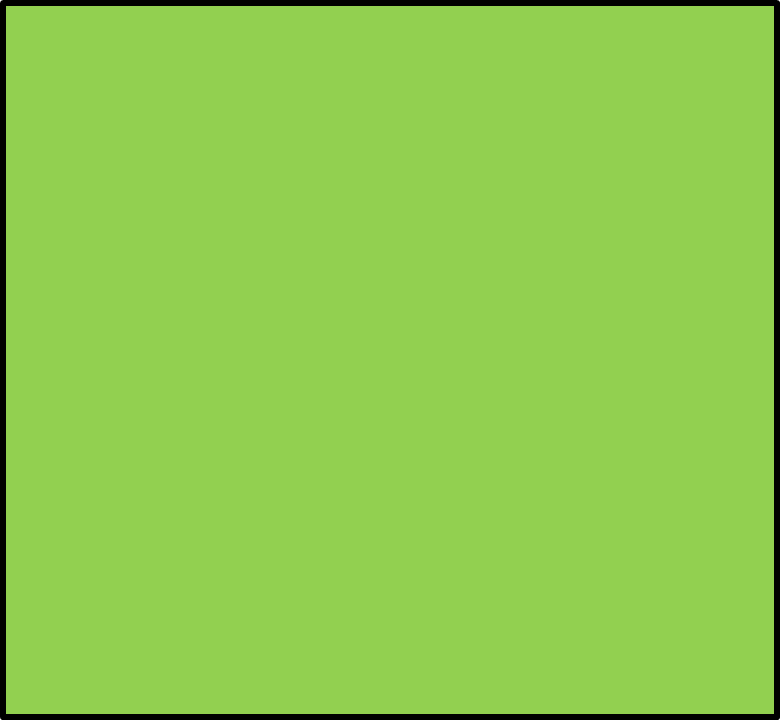 Single-celled organisms can rely on diffusion to exchange materials (high SA:Vol)

Multi-cellular organisms cannot as they have a low SA:Vol ratio

Multicellular organisms have therefore evolved exchange and transport organ systems to get round this problem
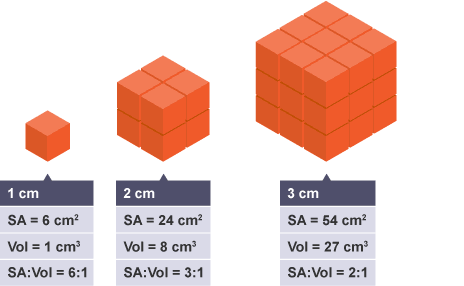 Examples of exchange surfaces
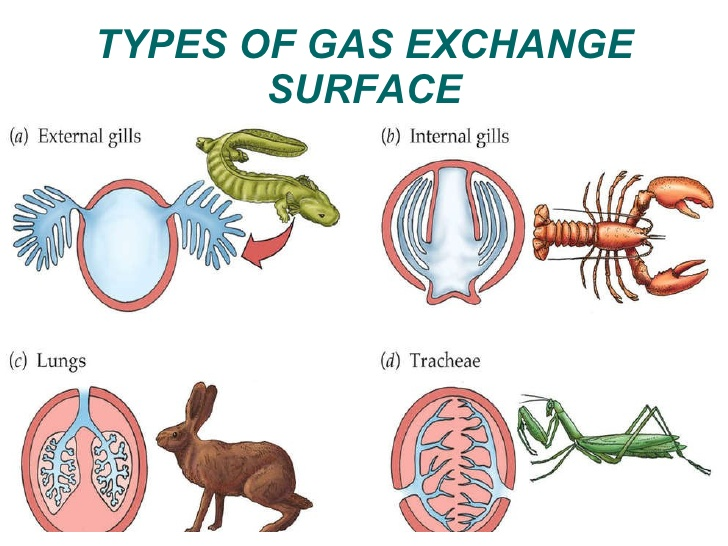 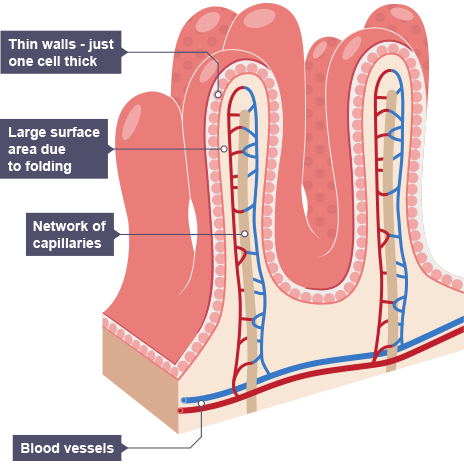 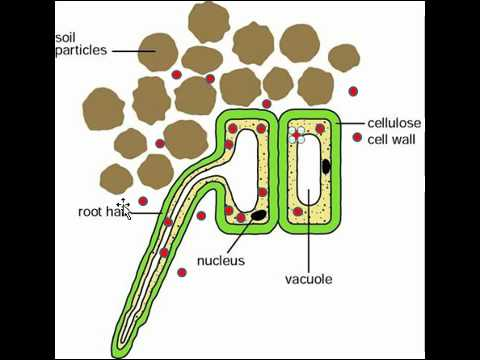 Exchange surfaces and SA:Vol
All exchange surfaces have these features in common:

Large surface area – increase diffusion/osmosis rate

Thin (1 cell thick) – decreases diffusion/osmosis distance

Close to a transport system (blood or xylem) – maintains steep concentration gradient
Circulatory system
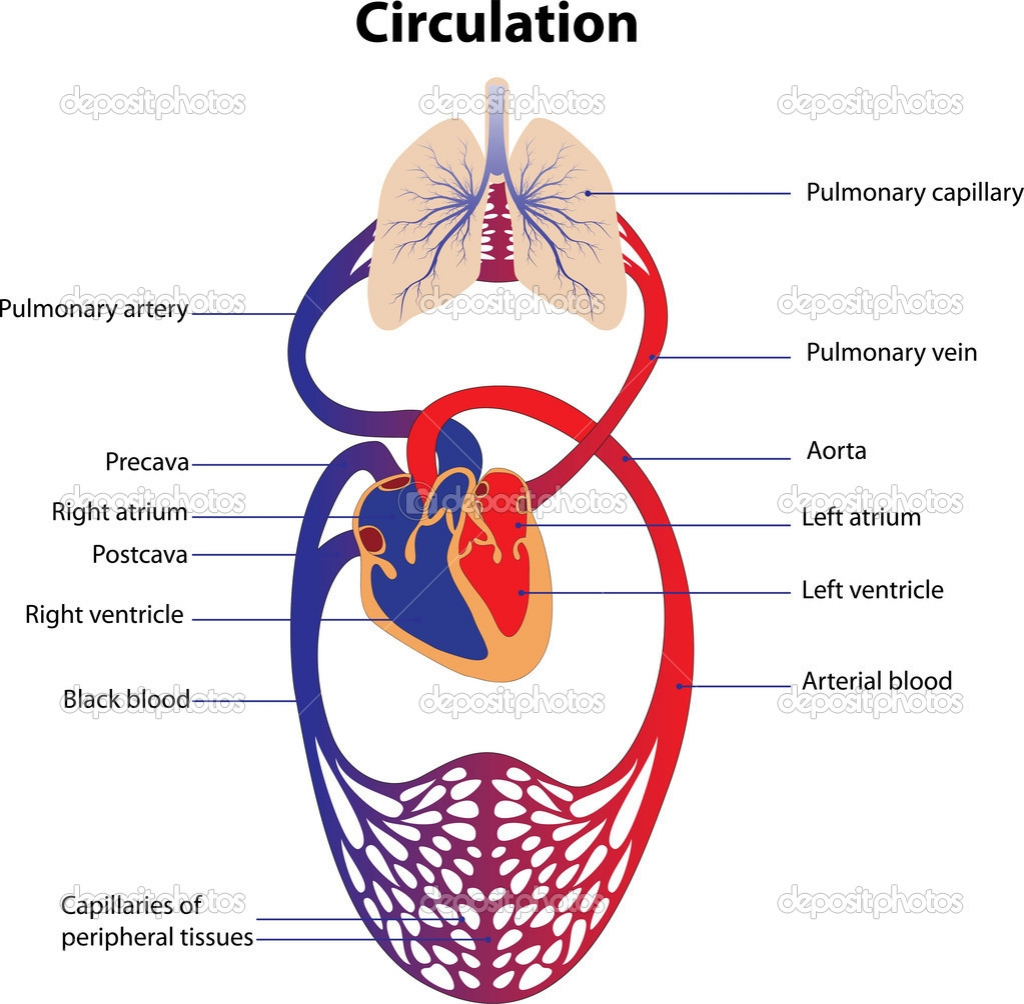 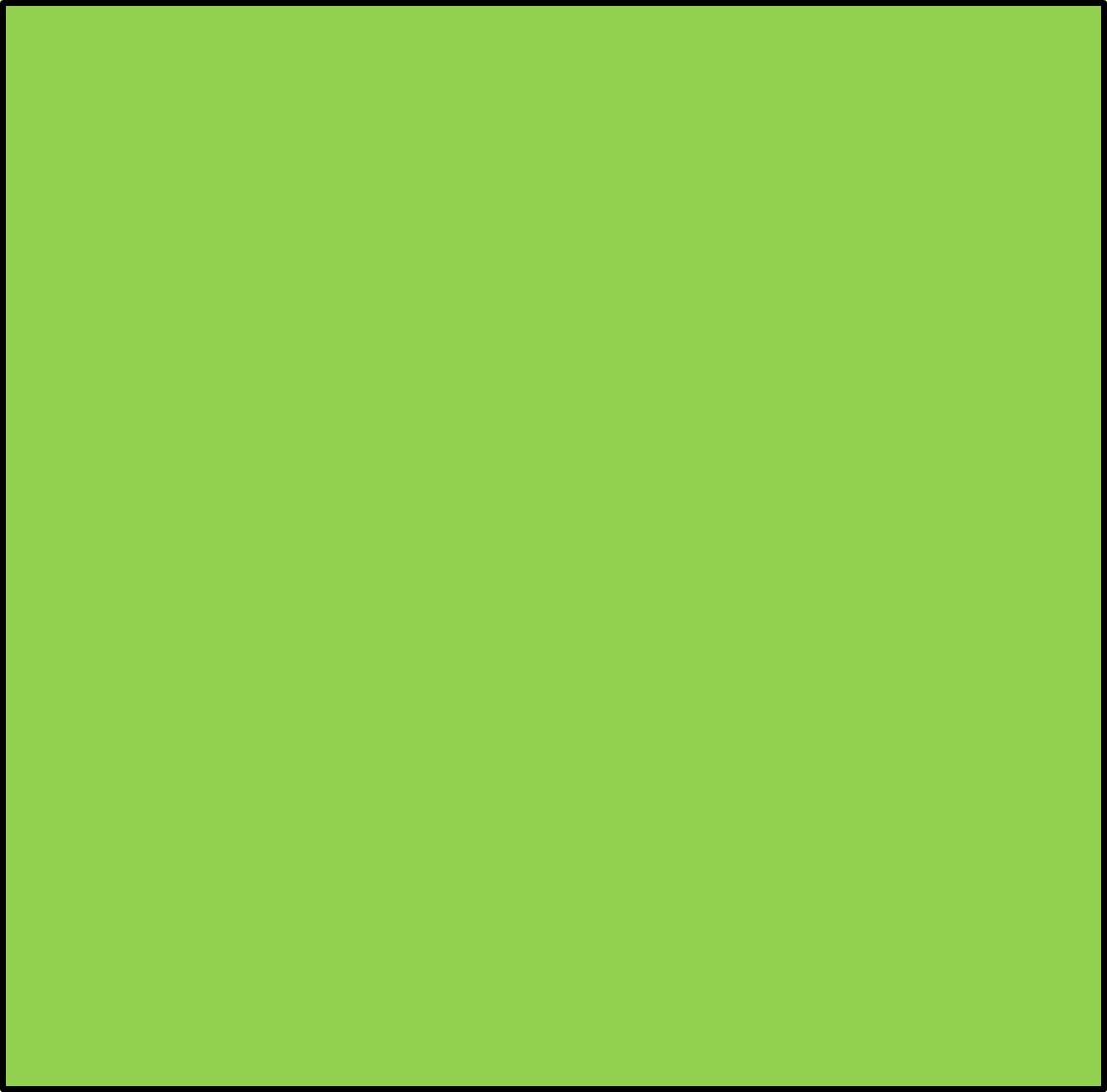 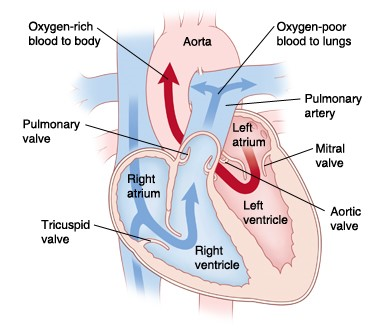 Blood vessels
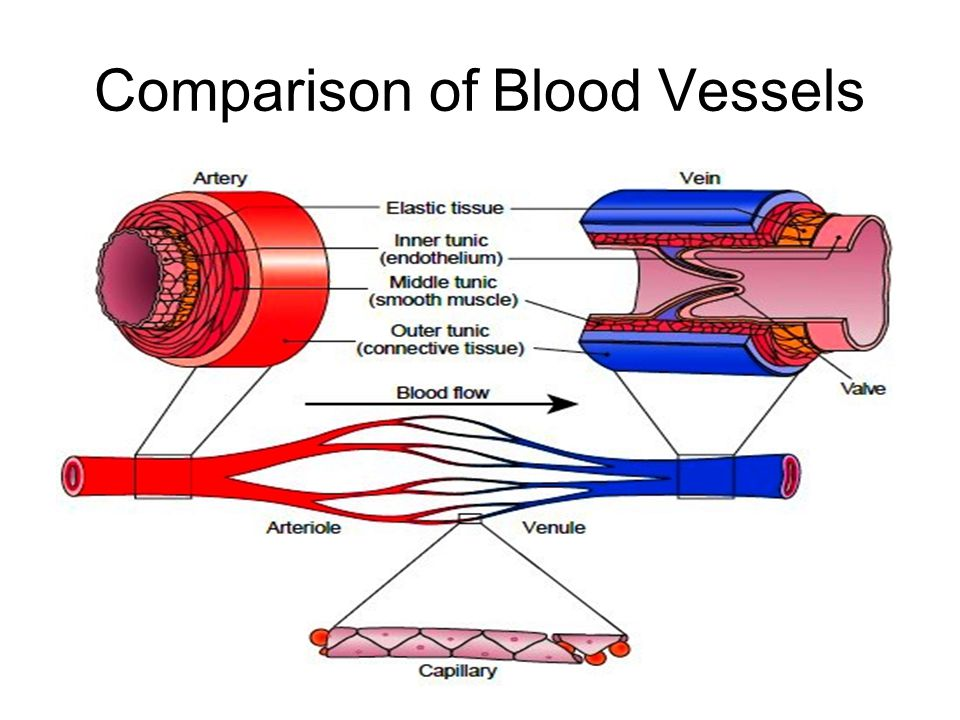 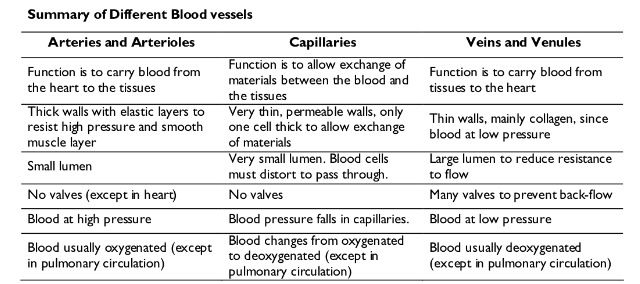